Ребус № 2
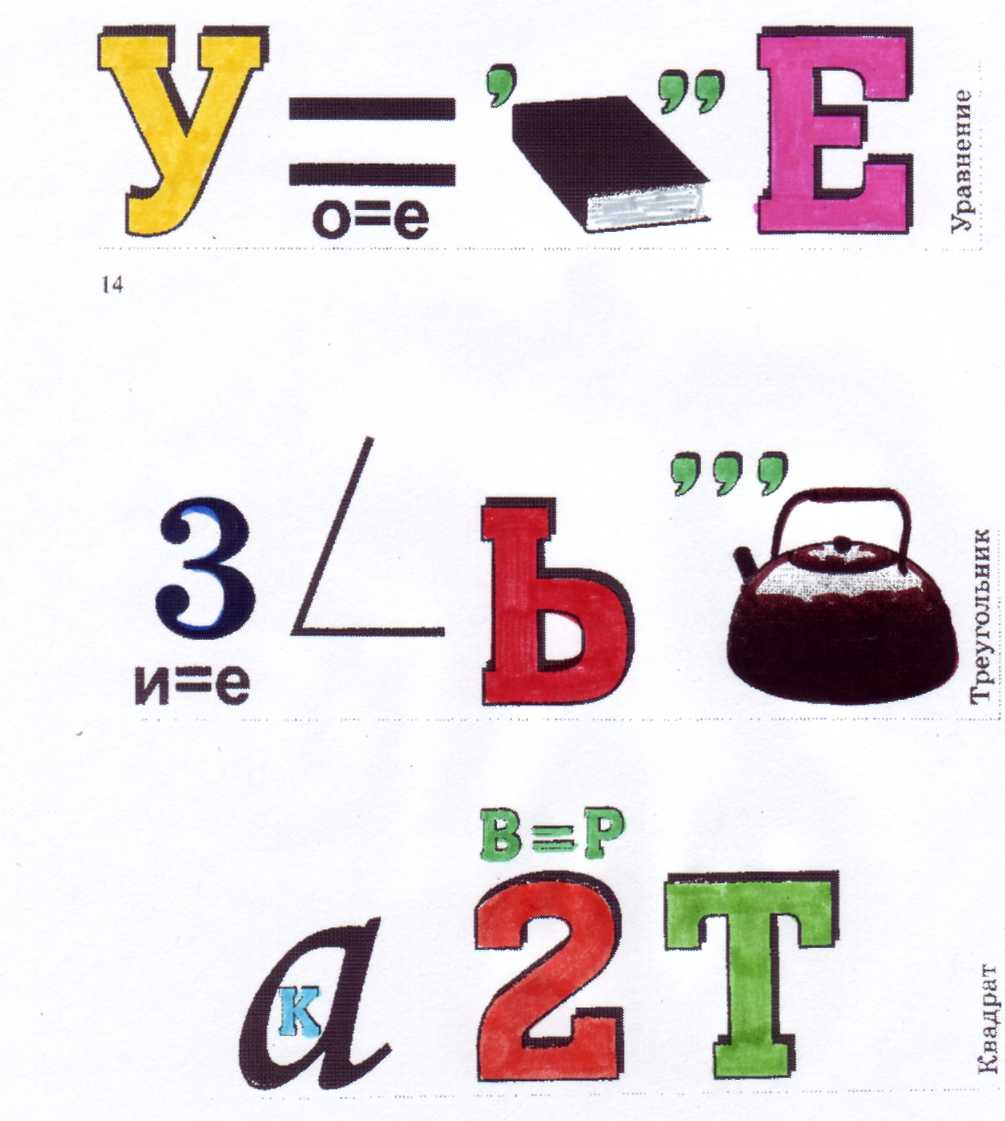